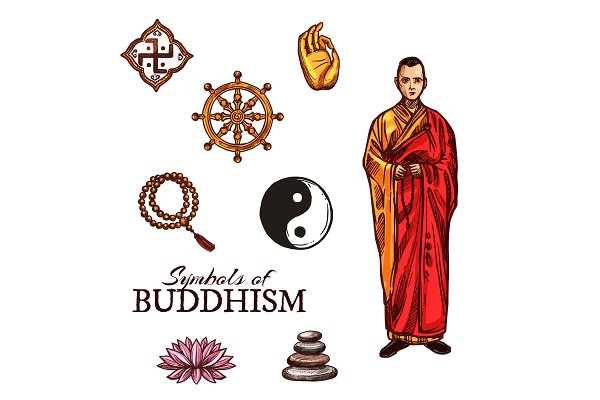 Buddhism
What is Buddhism?
What are the core Buddhist beliefs?
3rd Century BC
Ashoka the Great
Buddism a State Religion
Gautama
483BC
Founder of Buddhism
Gautama
Teachings -  foundations Buddhism
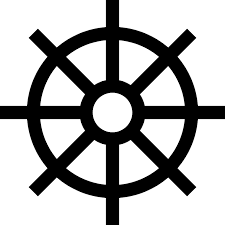 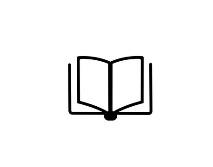 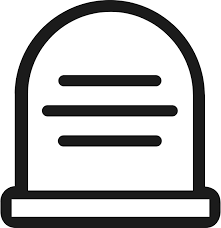 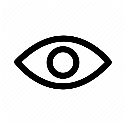 Origins of Buddhism
Viewpoint
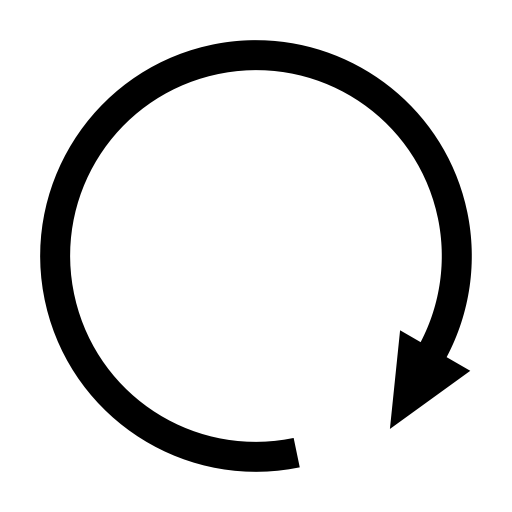 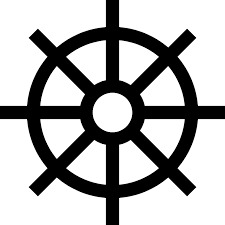 thoughtfulness
Meditation
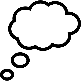 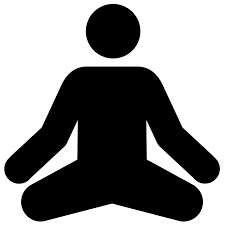 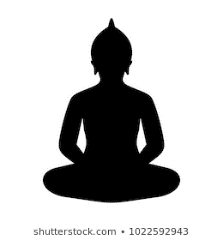 Good karma = rebirth easier life
The Circle of Life
Mindfulness
Eightfold Path
Speech
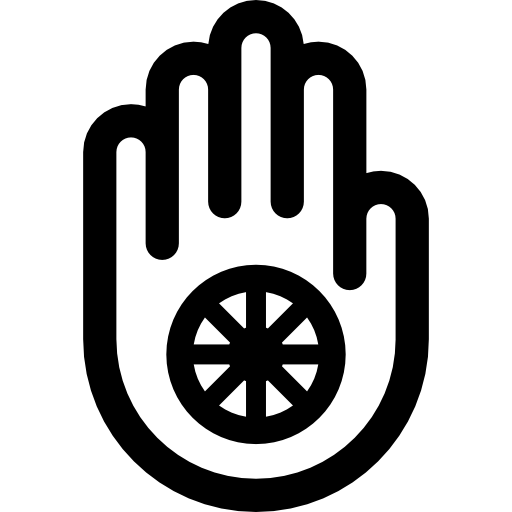 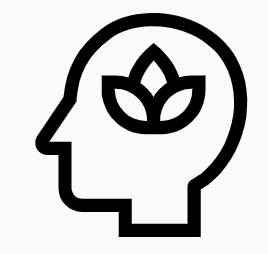 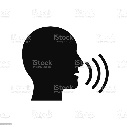 Karma
Buddhism
Good lives = good karma
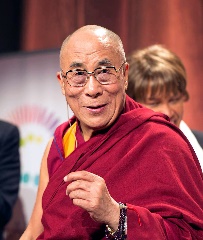 Effort
Action
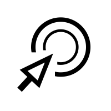 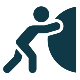 Livelihood
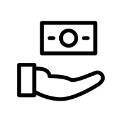 Dalai Lama
Reincarnation of previous Dalai Lama
Present:
Lhamo Thondup (1935 -)
Next in line born at exactly same time of death
Tulku: Someone continually reborn
Leading monk
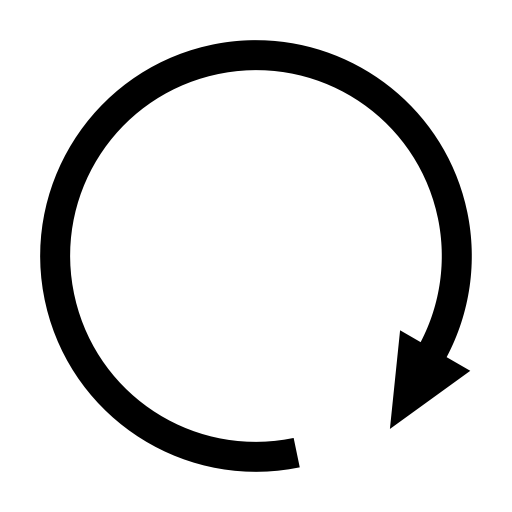 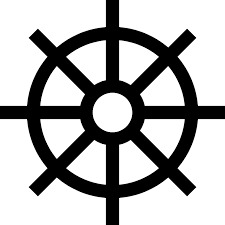 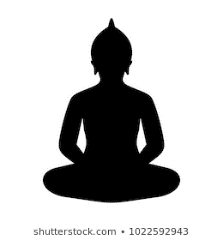 Buddhism
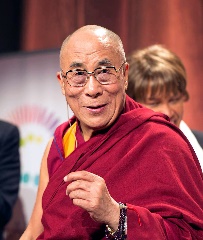 Dalai Lama